ИНФОРМАЦИЯ О ДОБРОВОЛЬЧЕСКОЙ ДЕЯТЕЛЬНОСТИМУ «БЛАГОДАРНЕНСКИЙ ЦЕНТР МОЛОДЕЖИ»
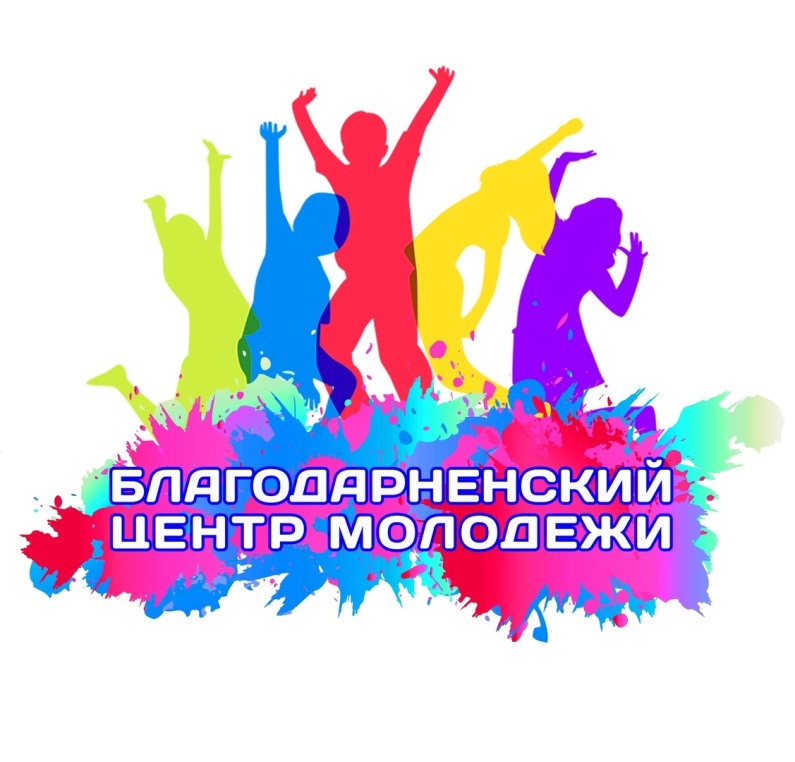 Добровольчество в сфере образования
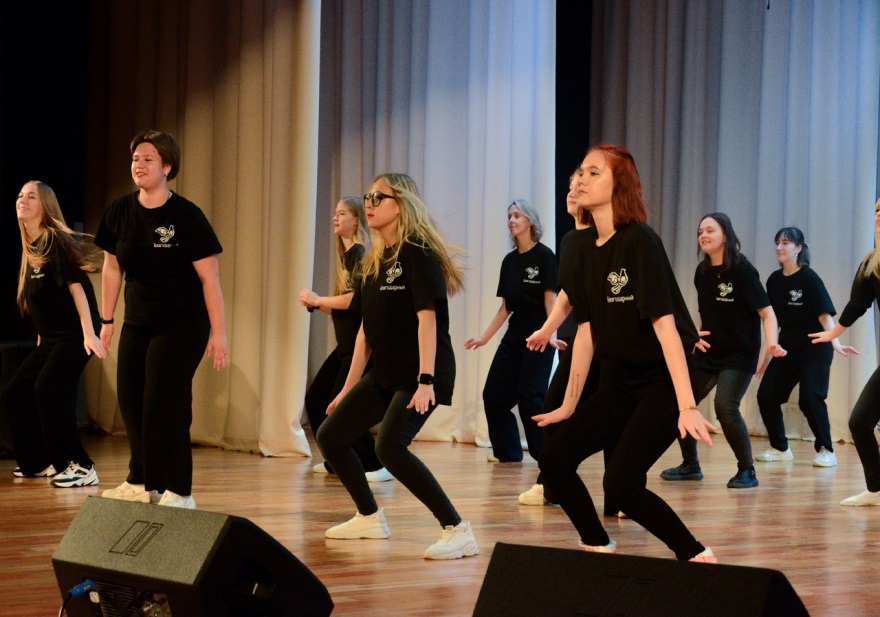 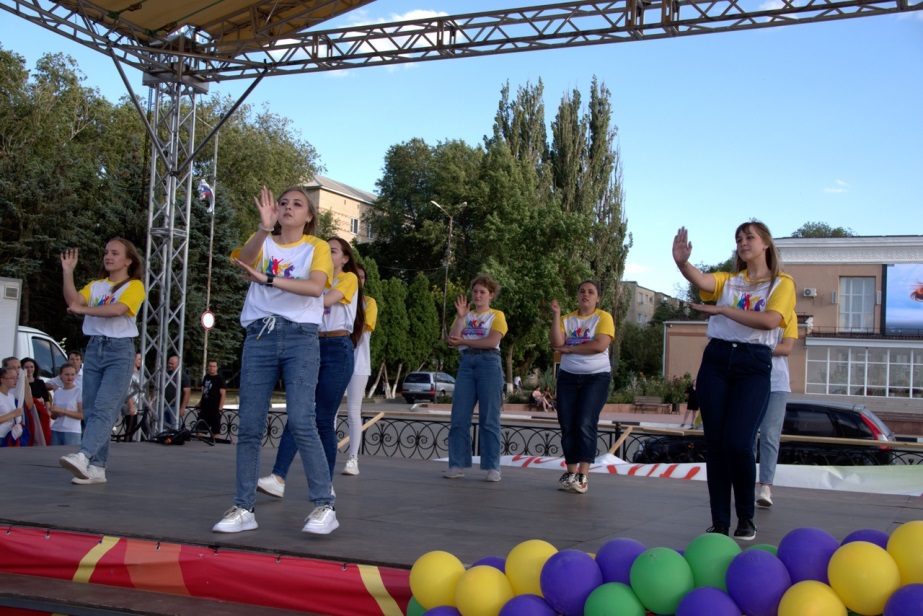 По состоянию на 2022 год в реестр добровольческих (волонтерских) организаций, действующих на территории Благодарненского городского окру, входят 19 волонтерских отрядов образовательных организаций, в которых состоят 275 волонтеров.  Количество молодежи в возрасте от 14 до 30 лет, вовлеченной в мероприятия по реализации молодежной политики на территории Благодарненского городского округа, составляет 9200 человек. 
                С целью развития и укрепления патриотизма, здорового образа жизни, активной жизненной и гражданской позиции с 2021 по 2022 годы проведено более 200 культурно-массовых мероприятий.
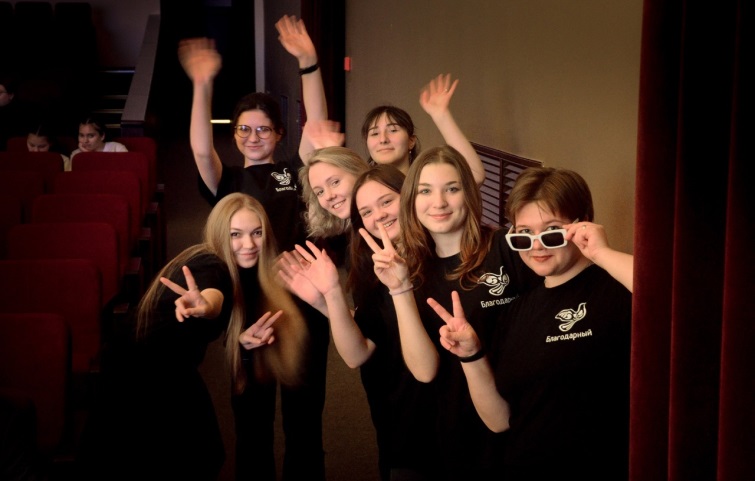 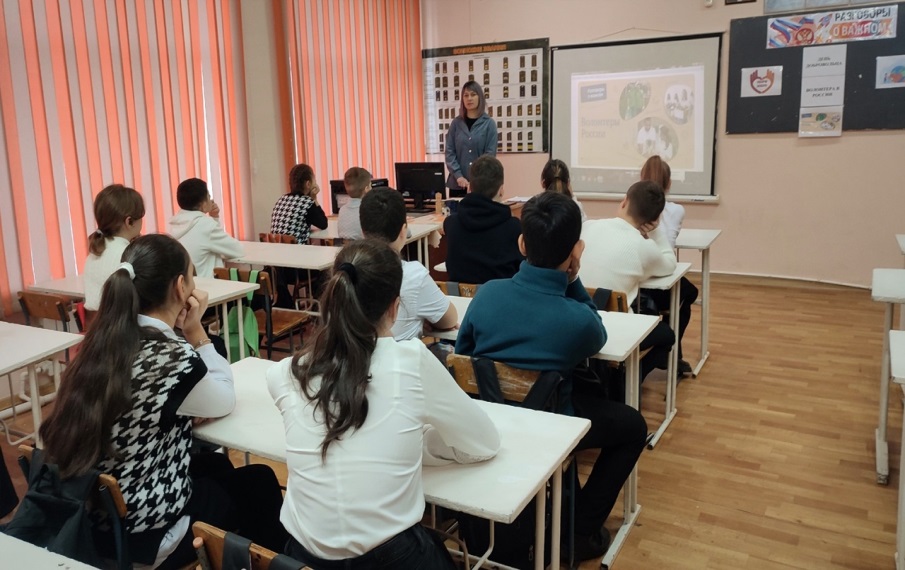 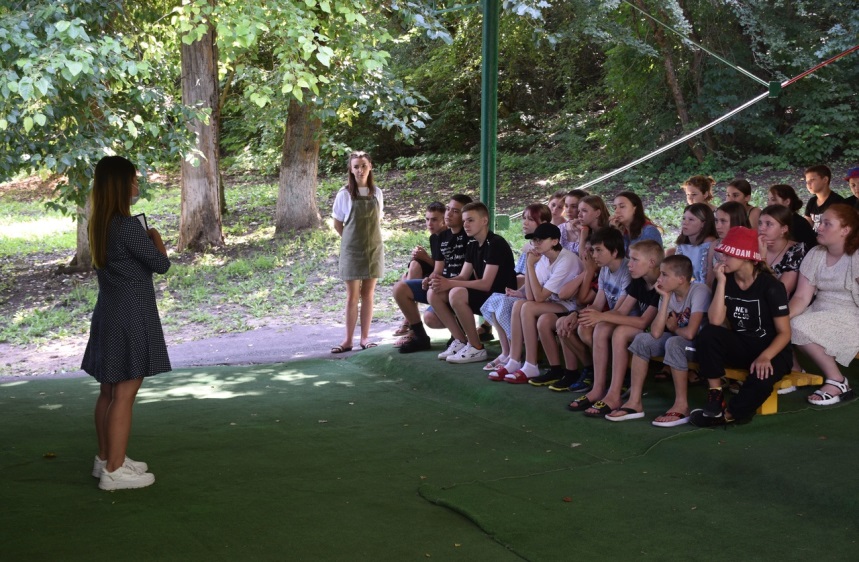 Содействие созданию волонтерскихорганизаций, сообществ и команд
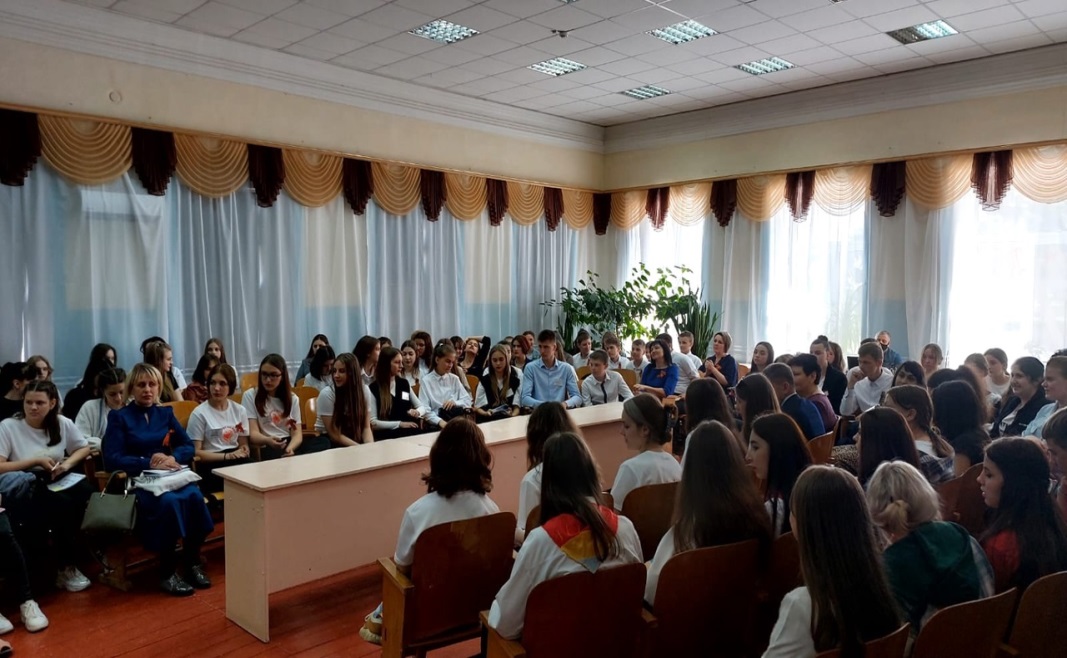 МУ «Благодарненский центр молодежи» осуществляет работу в сфере реализации молодежной политики на территории Благодарненского городского округа. Основными направлениями работы являются: взаимодействие с детскими и молодежными общественными организациями, организация и проведение городских мероприятий, организация и проведение мастер-классов для молодежи, проведение тренингов и обучающих семинаров, разработка программ, направленных на активное развитие творческого потенциала молодежи.
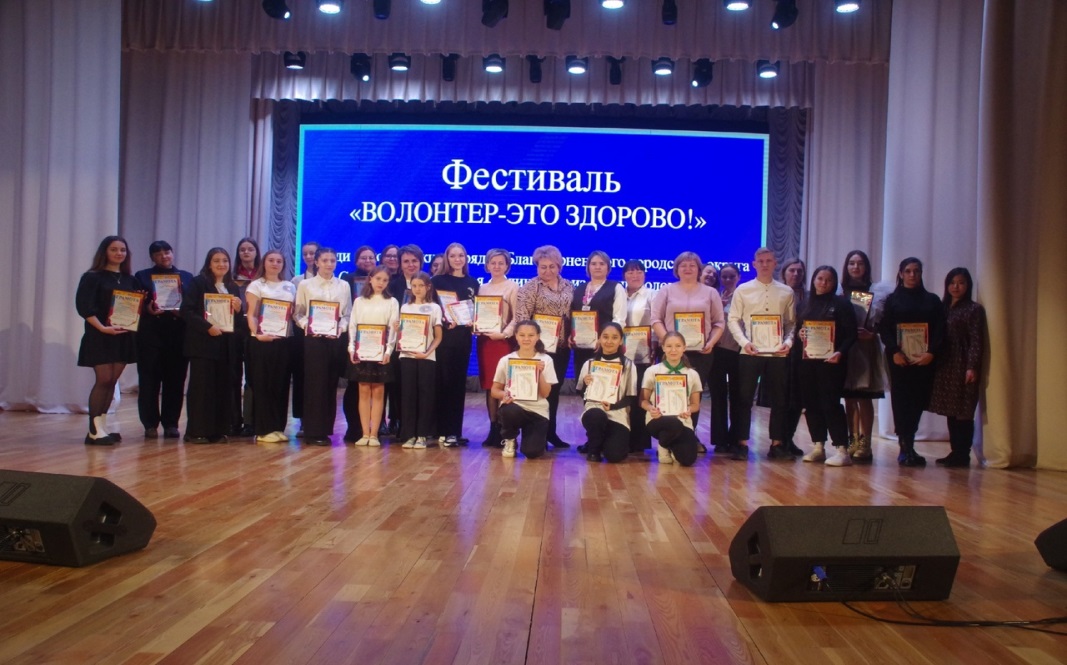 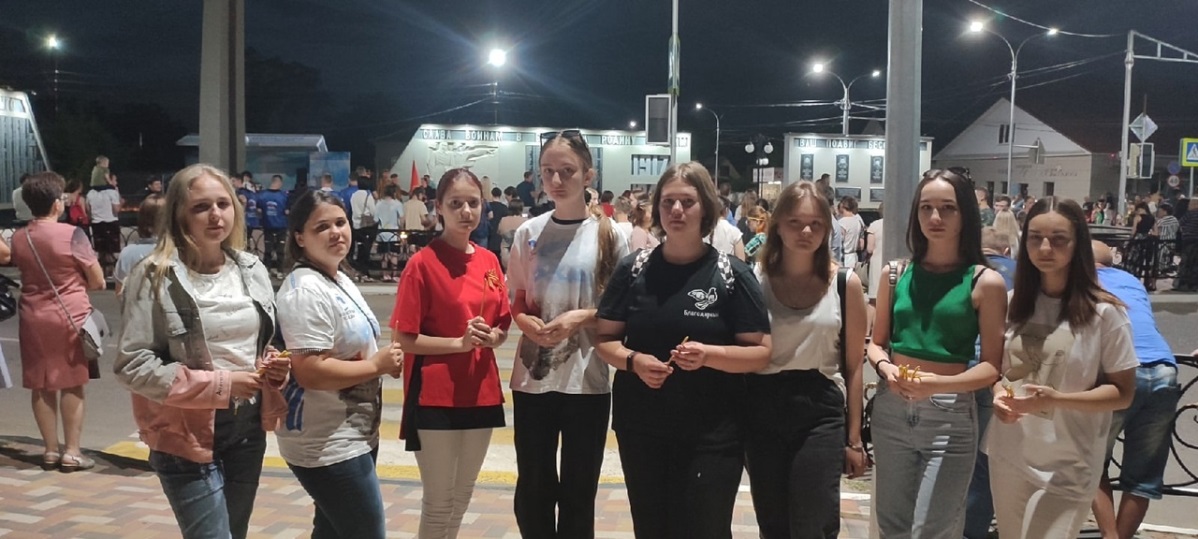 Волонтерство в сфере патриотического воспитания
Работа по военно – патриотическому воспитанию строится по следующим направлениям:
организация и проведение массовых военно - патриотических мероприятий
(уроки мужества, молодежные акции, фестивали, викторины и мн.др.)
Обеспечение  участие представителей молодежи в краевых мероприятиях
Оказание социально – бытовой помощи ветеранам
Встречи с тружениками тыла и детьми войны с молодежью.
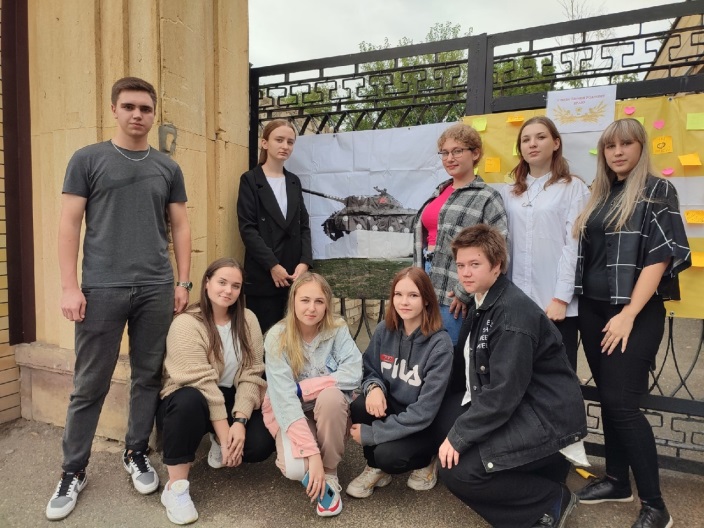 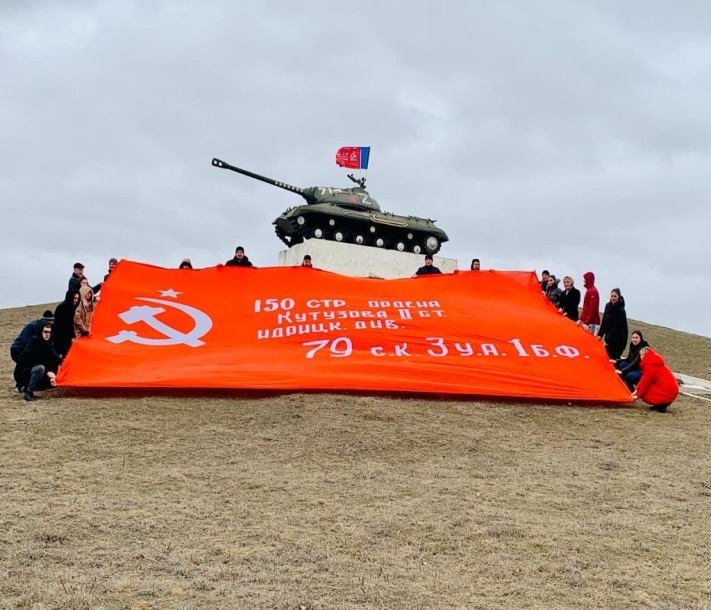 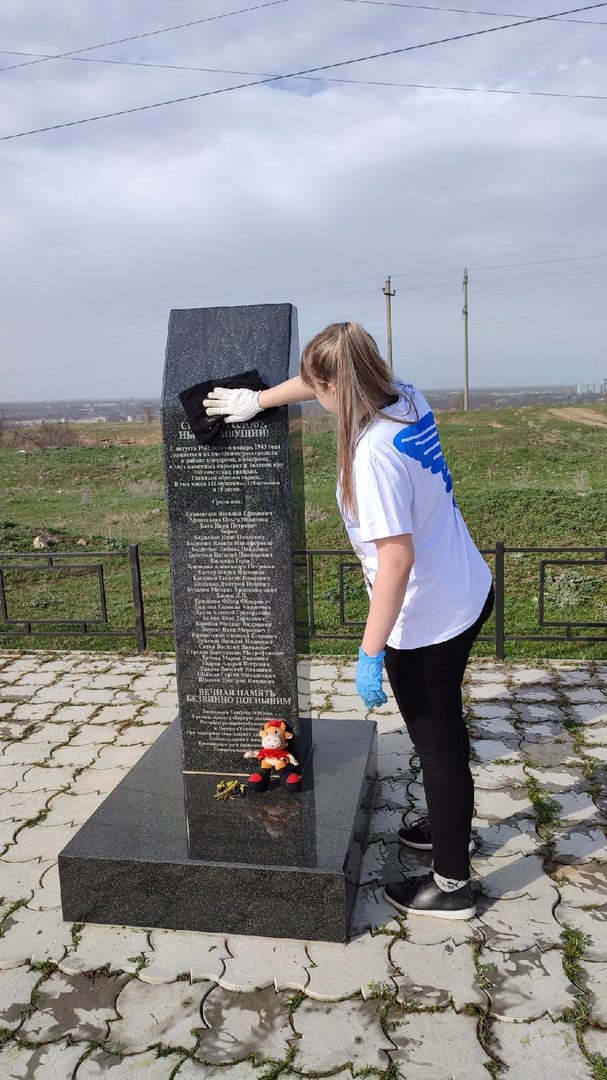 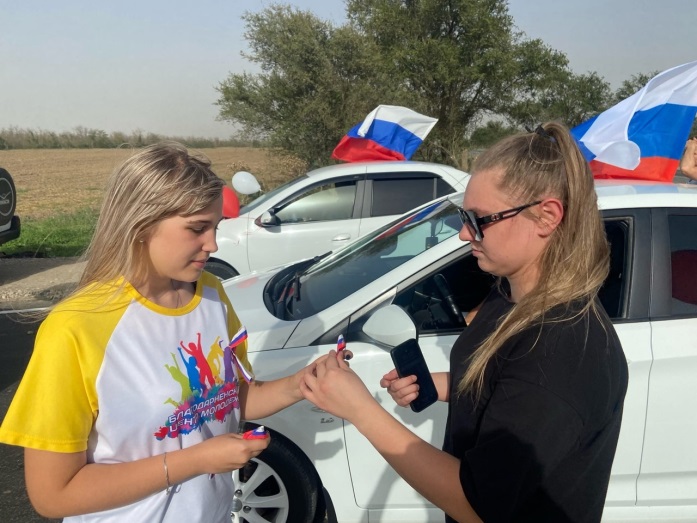 Реализация  мероприятийКомплексного плана по противодействию идеологии терроризма на территории Благодарненского городского округа
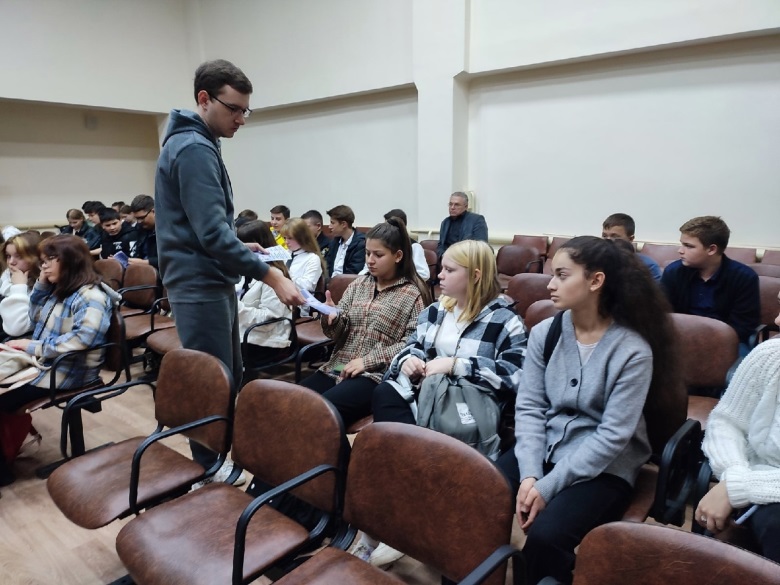 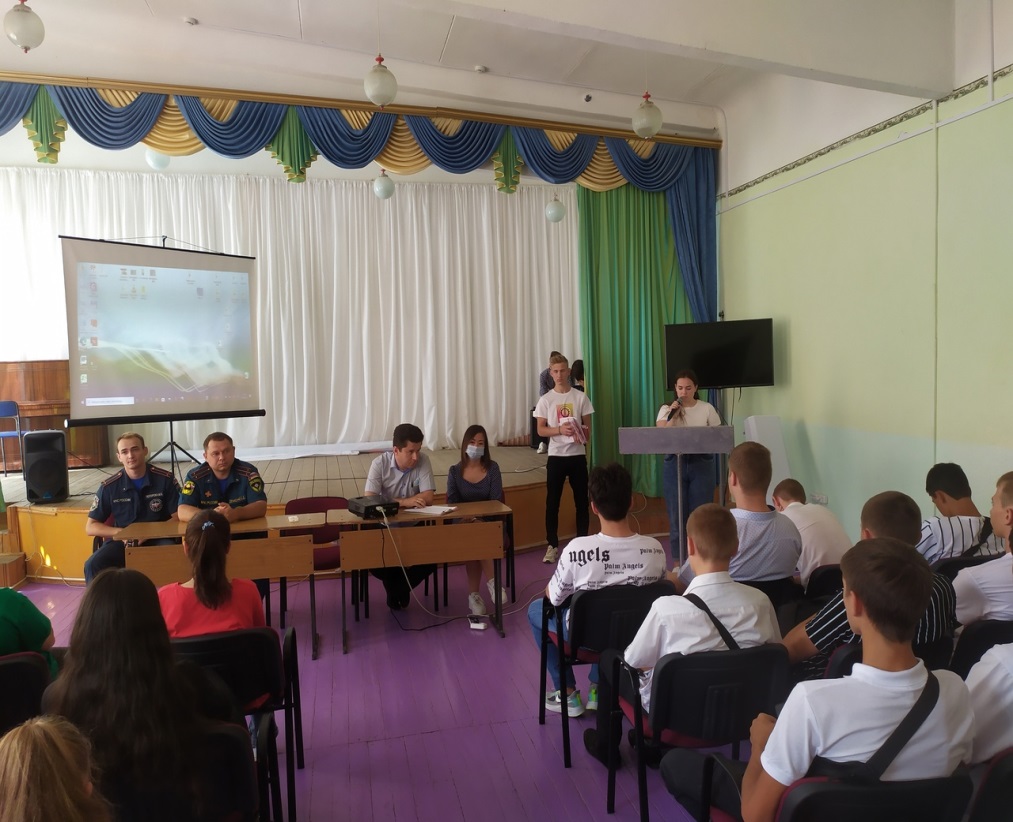 В связи с этим одним из важнейших направлений профилактической работы муниципального учреждения «Благодарненский центр молодежи» является профилактика экстремизма и терроризма среди молодежи. 
            В целях профилактики экстремизма и терроризма центр молодежи взаимодействует с правоохранительными органами, отделом по обеспечению общественной безопасности и мобилизационной работе Благодарненского городского округа, общественными организациями.                  
          Размещение социальных видео роликов антитеррористического содержания на официальных страницах в социальных сетях центра молодежи. Проводились циклы мероприятий, посвященных Дню солидарности в борьбе с терроризмом, Дню народного единства Торжественное мероприятие «День народного единства», Акция «Против терроризма», Всемирный день солидарности в борьбе с терроризмом, Фестиваль национальных культур, розданы памятки для родителей и детей по профилактике экстремизма: «Экстремизм – угроза обществу», «Памятка по обеспечению безопасности при обнаружении подозрительных предметов», информация антитеррористического содержания размещена на официальных сайтах центра молодежи. Проведены мероприятия по противодействию идеологии терроризма и экстремизма - круглый стол «Молодежь и власть»  и «Диалог на равных».
Реализация всех программных и плановых мероприятий способствует укреплению атмосферы межэтнического согласия и толерантности, подтверждением тому является, в настоящее время, спокойная стабильная обстановка на территории Благодарненского городского округа с отсутствием фактов, способствующих возникновению террористических угроз.
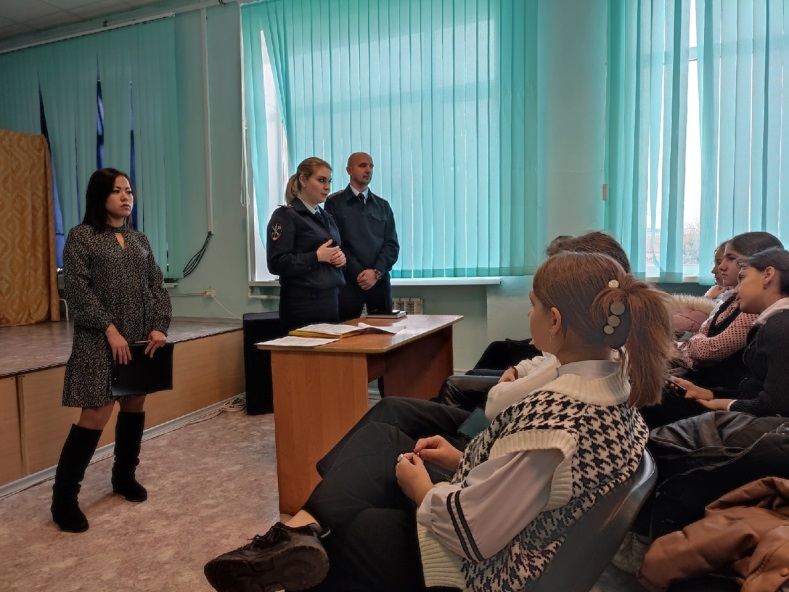 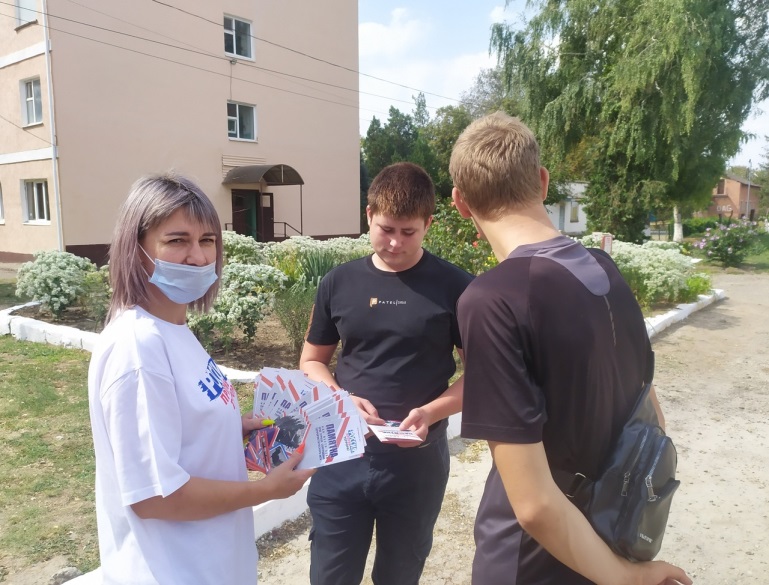 Добровольчество в сфере физической культуры и спорта
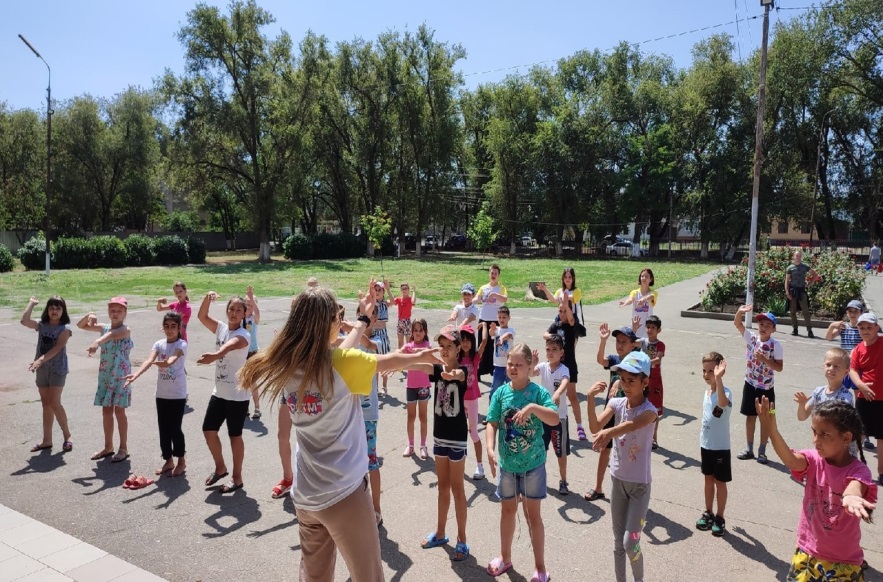 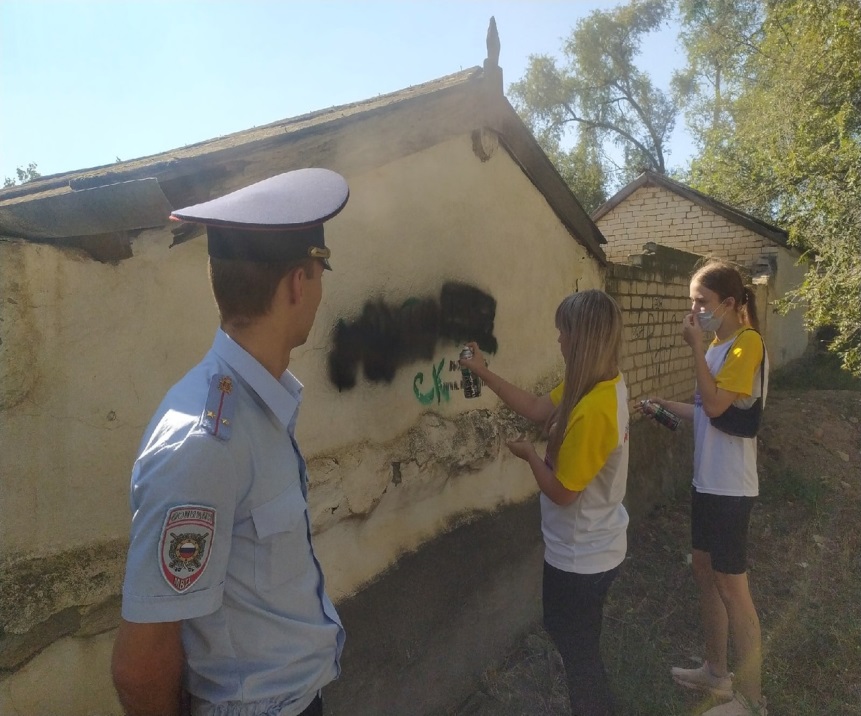 МУ «Благодарненский центр молодежи» ведет работу по пропаганде физической культуры, спорта и здорового образа жизни и профилактике наркомании, направленных на обеспечение реализации просветительской функции формирования наркотической культуры, молодежной моды на духовное и физическое благополучие; создание условий для обеспечения доступа населения к информационным ресурсам;
      Мероприятия по пропаганде здорового образа жизни, антинаркотической направленности – одна из важных составляющих профилактической работы. Но разовыми акциями остроту проблемы не снять.  Пропаганда здорового образа жизни, поиск новых интересных форм мероприятий – таким видится наиболее эффективный путь по профилактике наркомании в молодежной среде.
За 2022 поведено более 50 мероприятий по пропаганде здорового образа жизни на территории Благодарненского городского округа.
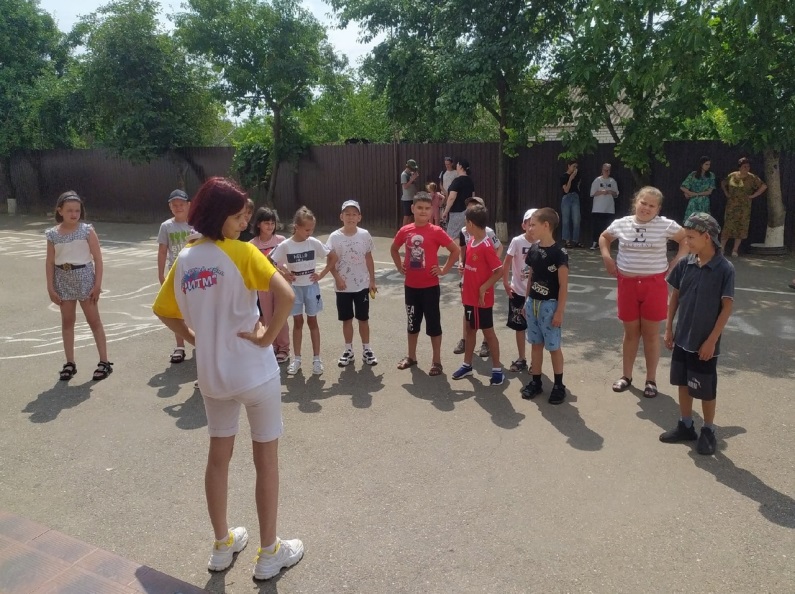 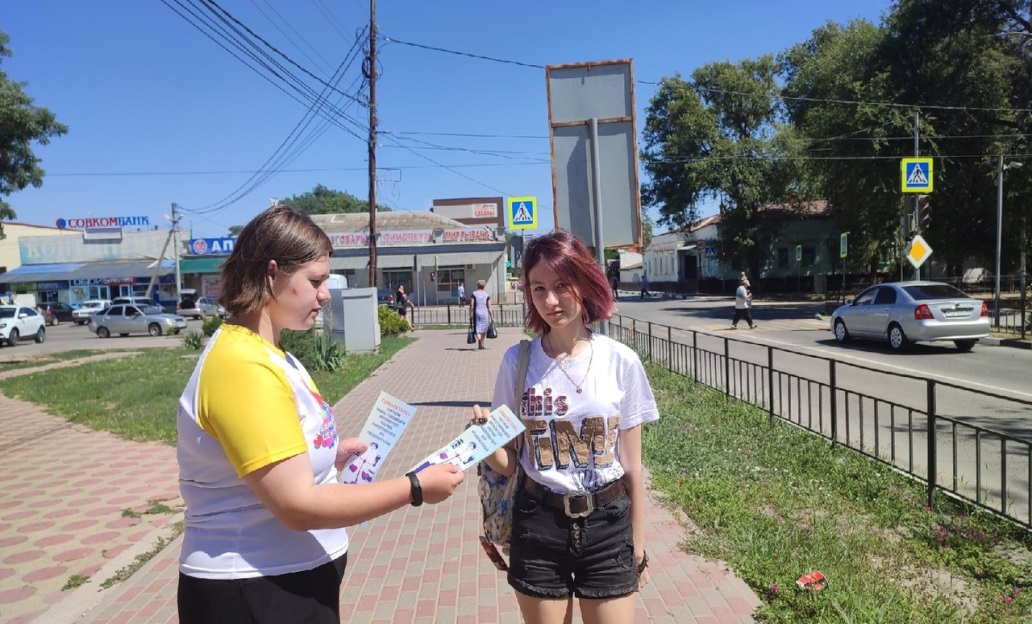 Событийное волонтерство
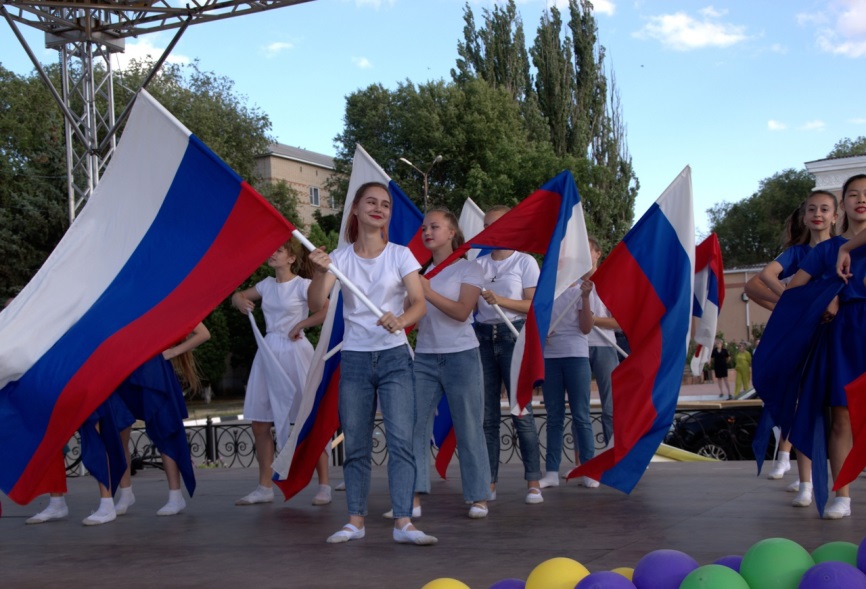 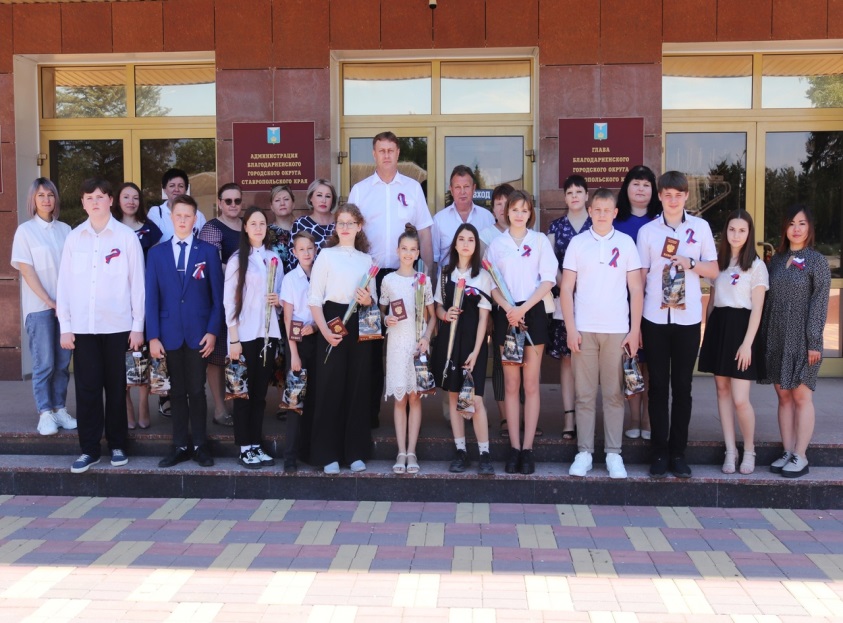 Ни одно мероприятие высокого уровня не проходит без команды помощников – волонтеров МУ «Благодарненский центр молодежи». Их деятельность, направленна на помощь в организации и проведении крупных значимых событий муниципального уровня, такие как «Доброфорум», «День Победы», «День молодежи», «День семьи, любви и верности», «День флага», «День края», «День народного единства», «День волонтера».
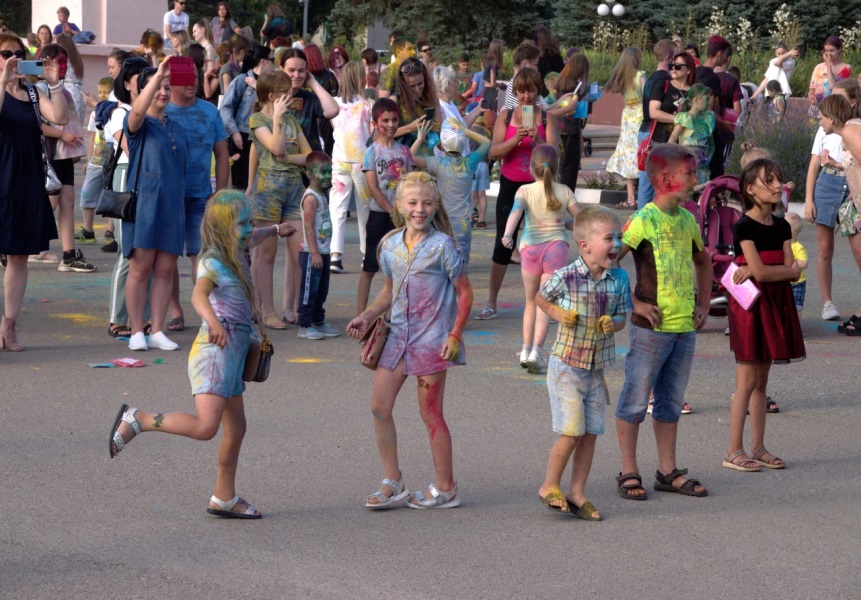 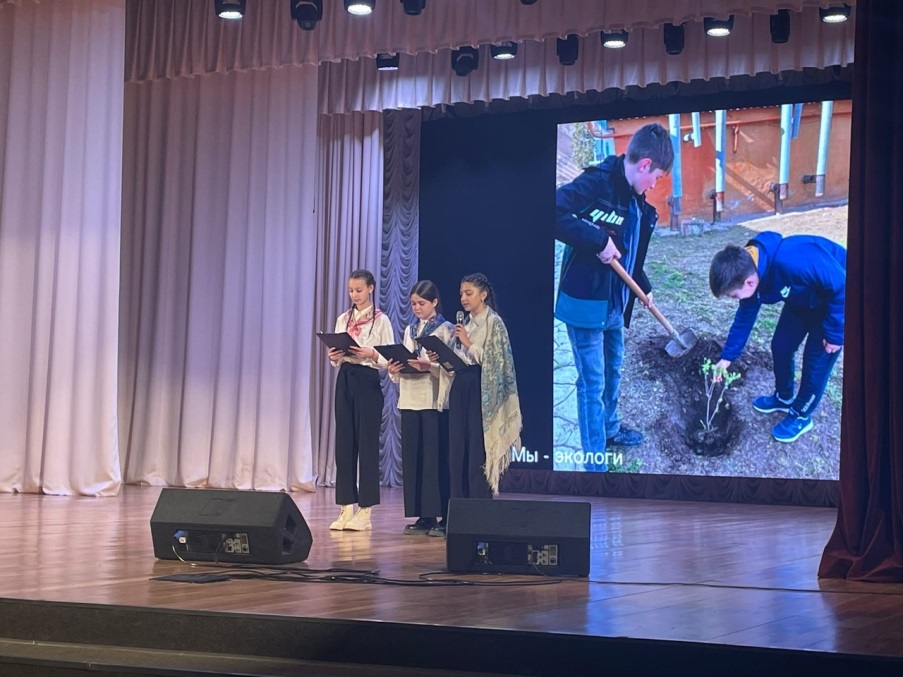 Наставничество и обучение в сфере добровольчества
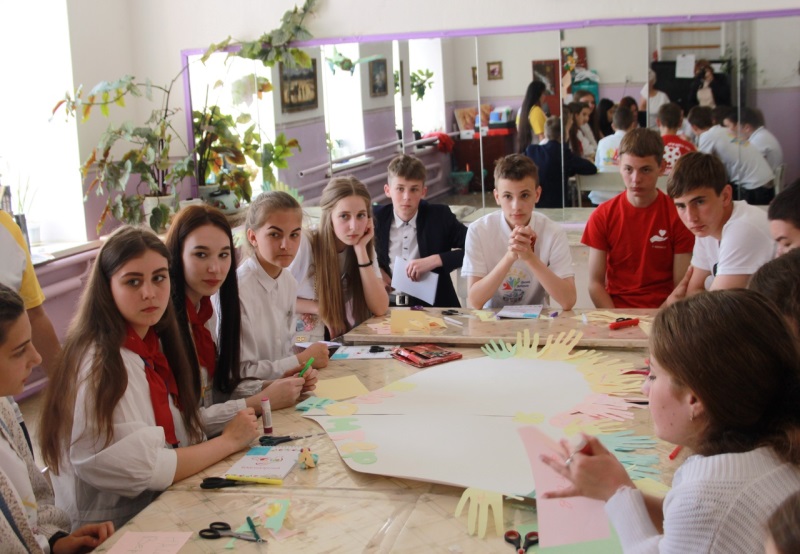 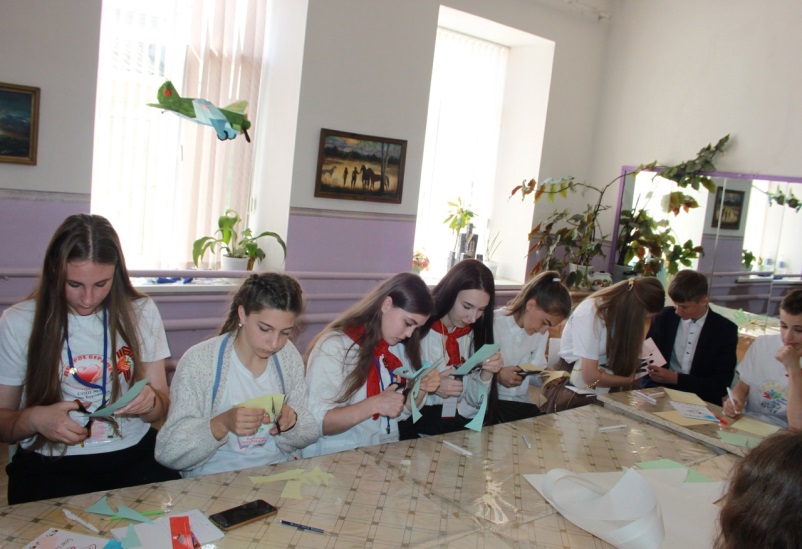 III районный образовательный форум среди волонтерских отрядов «Доброфорум», участниками стали активные, целеустремленные, позитивные ребята – представители 17 волонтерских отрядов образовательных организаций, ГБПОУ «БАТ».
Доброфорум - это отличная возможность для ребят Благодарненского городского округа посмотреть на мир другими глазами, совершить обмен опытом, получить новые знания и эмоции, найти возможности для самореализации и новых друзей!
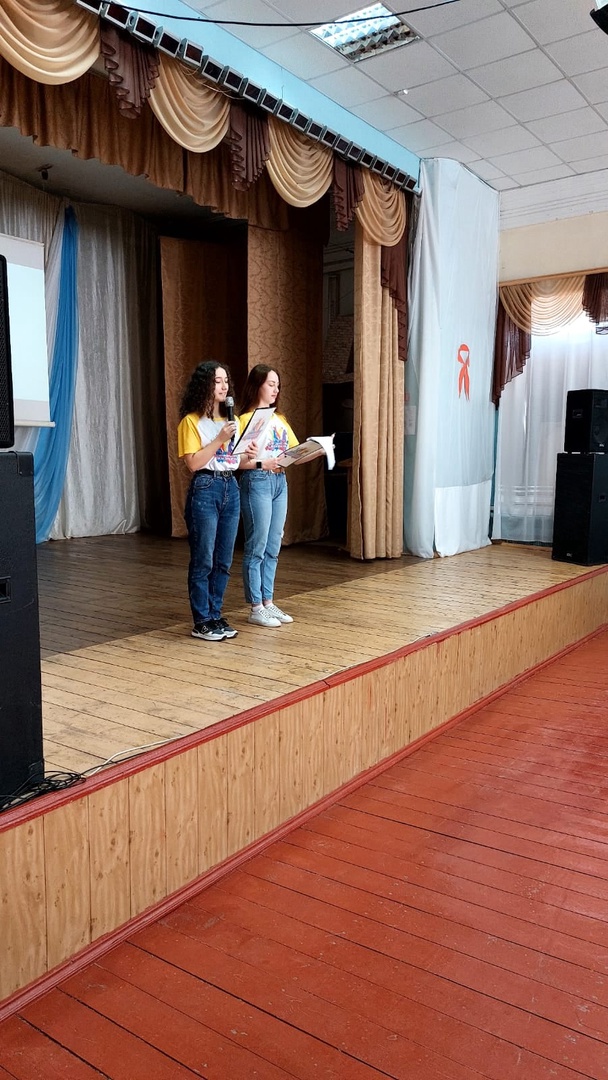 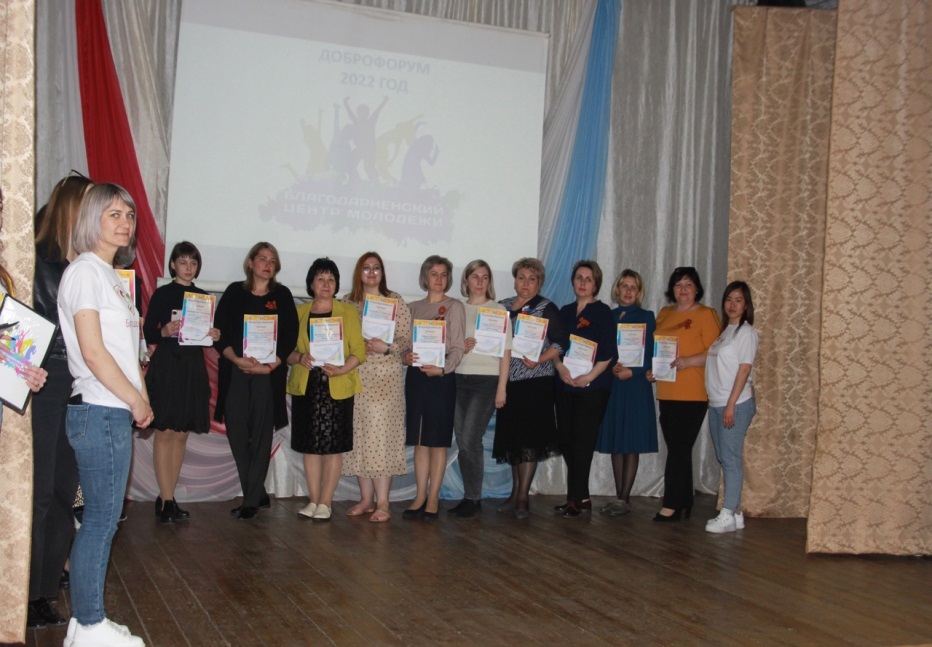 Добровольчество в сфере развития территорий, благоустройства городской среды
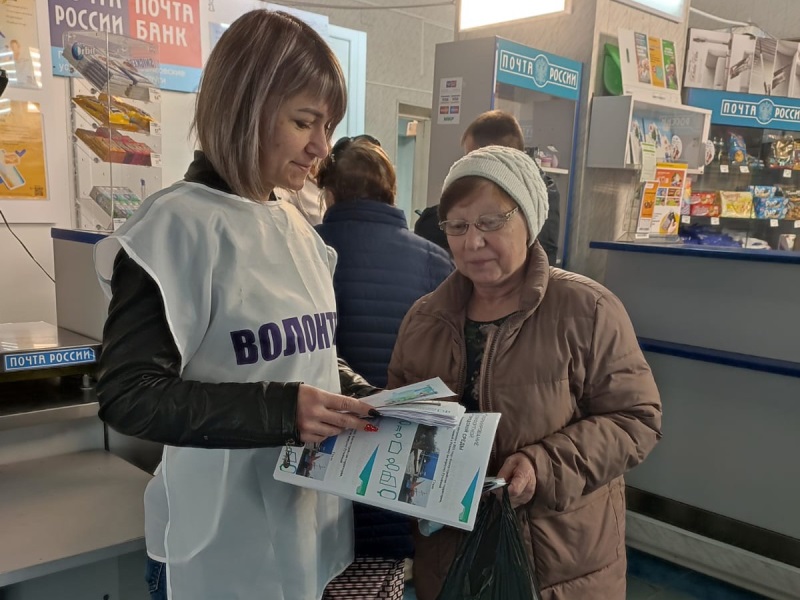 В последнее время, отводится большое внимание роли благоустройства и озеленения городов, не только с экологической точки зрения, но и с эстетической и технической.  Добровольцы волонтерских активно участвуют в проведении голосования, посвященного рейтинговому голосованию по отбору общественных территорий для благоустройства в рамках приоритетного проекта «Формирование городской среды» на 2023 год в Благодарненском городском округе Ставропольского края.
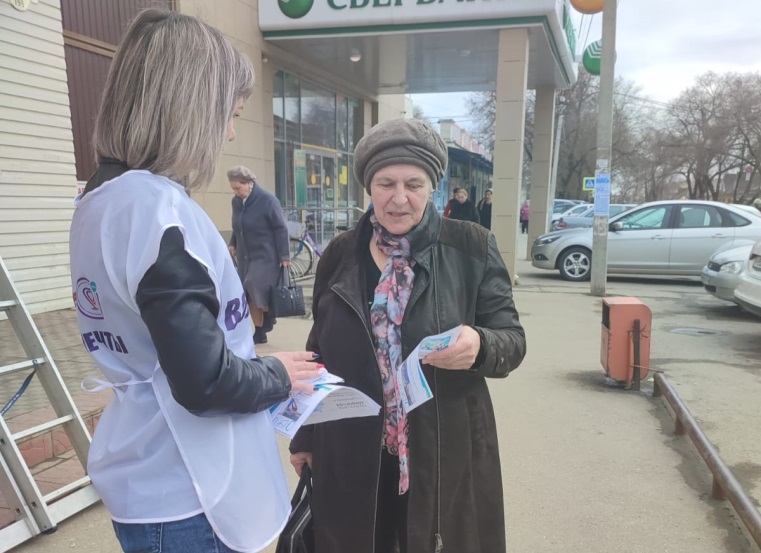 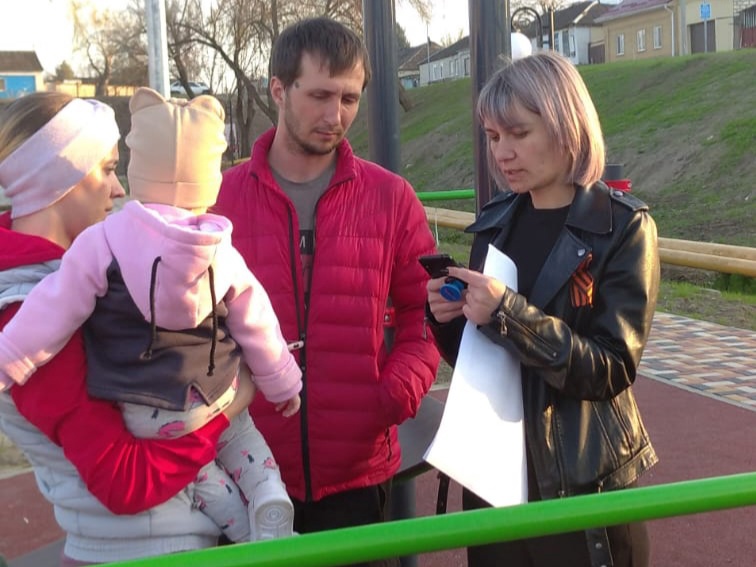 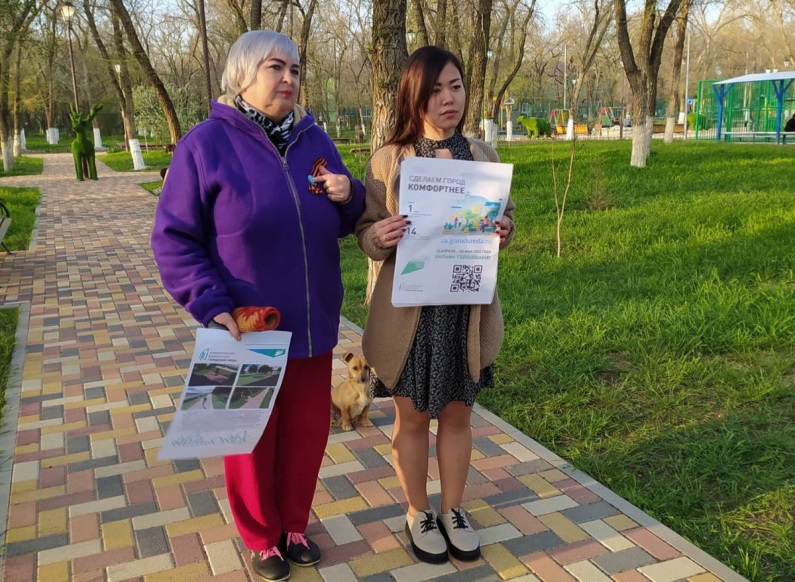 Информация о команде
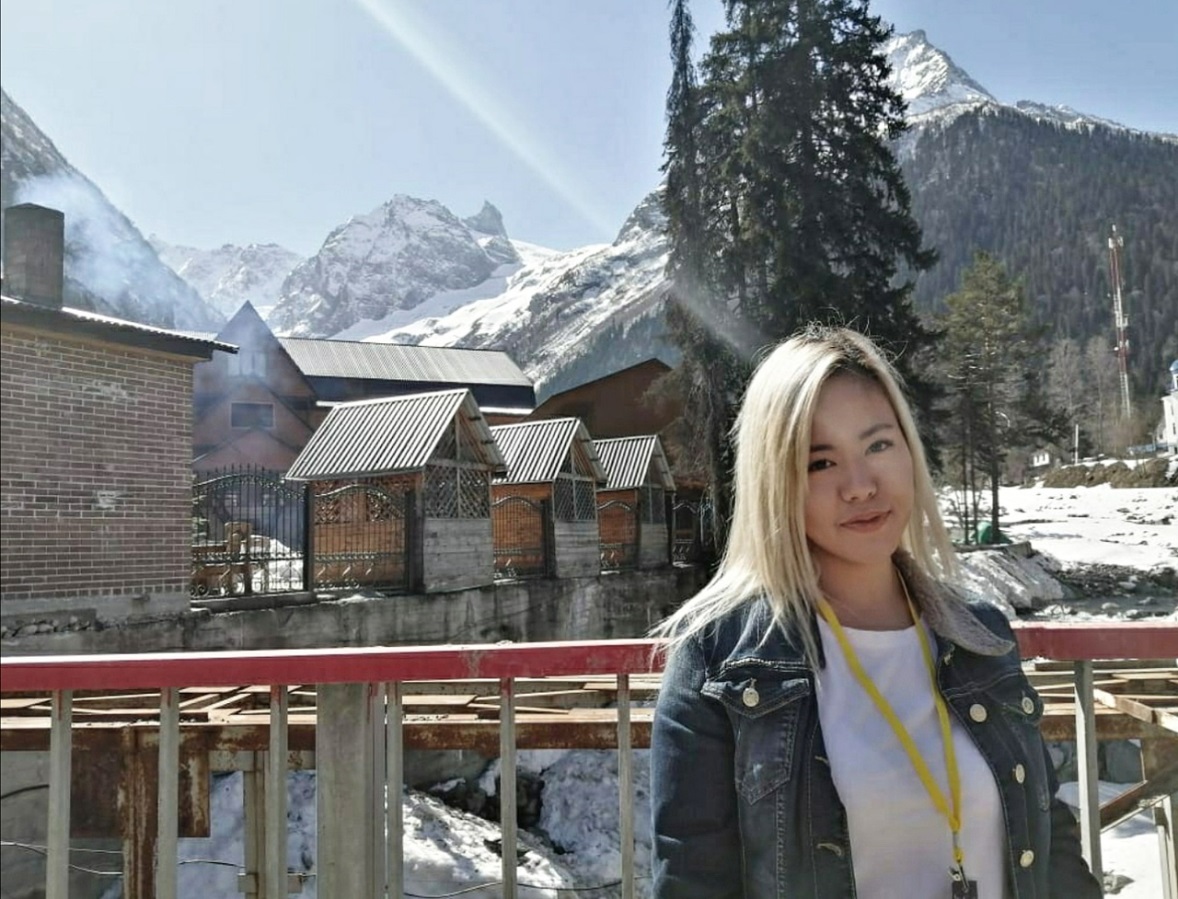 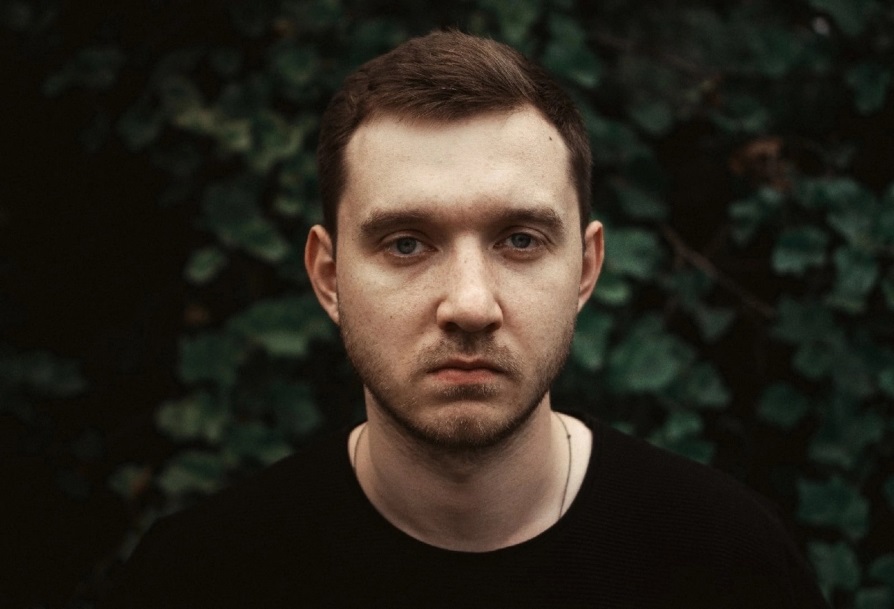 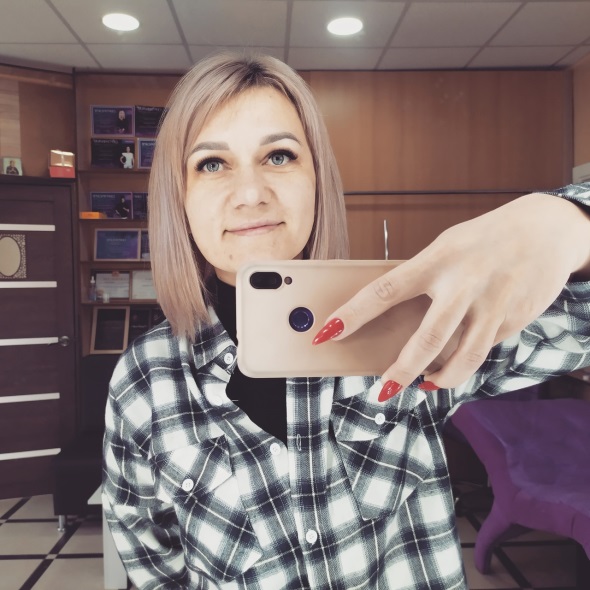 И.о. директора МУ «БЦМ»
Пикалова Алина Сергеевна
Специалист по работе с молодежью
Зайцев Виталий Николаевич
Специалист по работе с молодежью
Клочко Екатерина Викторовна
Медийная поддержка добровольчества (с указанием ссылок на медиа-ресурсы)
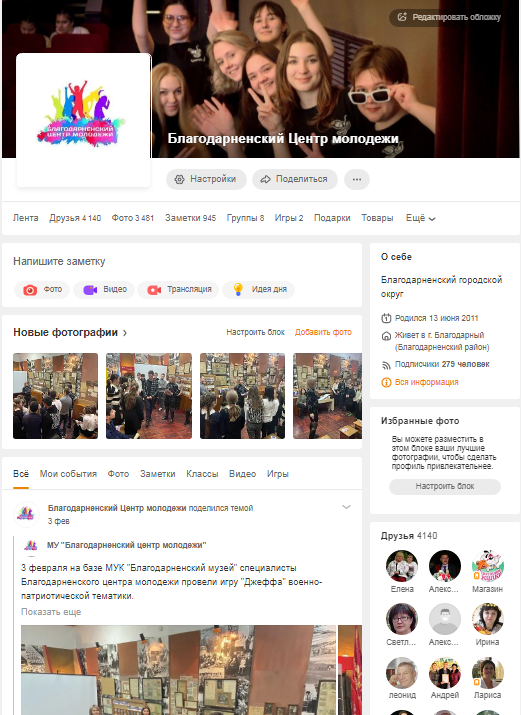 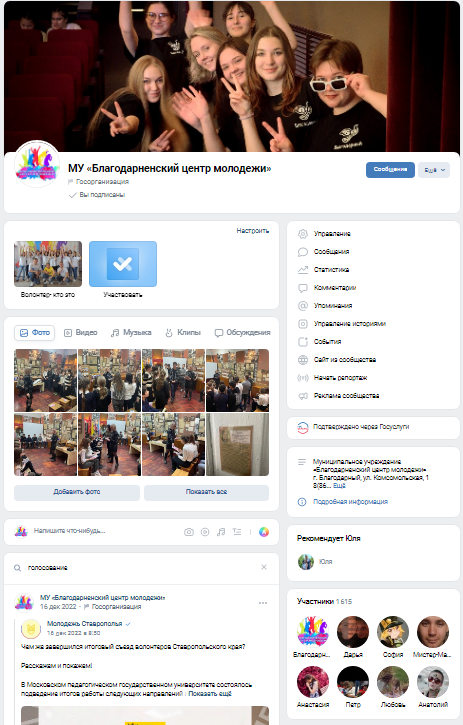 Группы МУ «Благодарненский центр молодежи» в социальных сетях 
( регулярное размещение информации):
Вконтакте https://vk.com/mkusentrm    (1615 участника)
ОК  https://ok.ru   (4140 участников)
в печатном издании «Благодарненские вести» тираж 5100 экземпляров https://blag-vesti.ru/